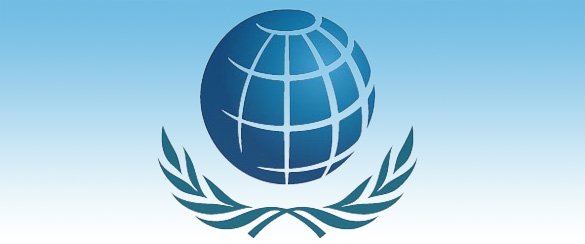 "Глобалізаційні виклики конкурентоспроможності вітчизняних підприємств"
Підготувала: Вікторія Коливай
Майбу
тнє починається сьогодні
27 червня 2014 року була підписана Угода про Асоціацію з Європейським Союзом, яка передбачає, що Україна входить у міжнародний конкурентний простір і знаходиться в умовах прискорення глобалізаційних процесів та посилення конкуренції на внутрішньому та зовнішньому ринку.
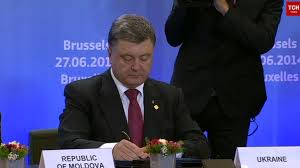 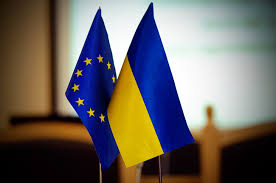 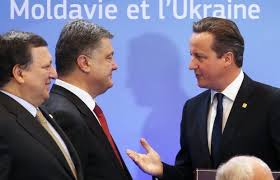 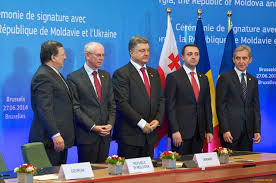 Проблеми на нашому шляху
Підприємство, що виходить на зовнішній ринок, стикається з принципово новим конкурентним середовищем. Оскільки, українська
економіка базується на традиційних видах виробництва, як наслідок, виникає ряд проблем на шляху забезпечення конкурентоспромож -
ності вітчизняних підприємств. 
          Головними з них є наступні: низька якість продукції, недостатнє фінансування наукових досліджень та низький розвиток інноваційних технологій.
Ще однією причиною зниження конкурентоспроможності підприємств стали нестабільна політична ситуація в країні та збройний конфлікт на Сході України, що призвели до послаблення національної економіки й зниження позицій на міжнародному ринку товарів та послуг.
Щодо сутності категорій та понять
Дослідження шляхів удосконалення конкурентоспроможності вітчизняних підприємств в умовах глобалізаційного розвитку потребує тлумачення основних категорій та понять. 
На нашу думку, конкурентоспроможність підприємства – це зумовлене економічними, соціальними та політичними чинниками становище окремого товаровиробника на внутрішньому та зовнішньому ринках.
Щодо глобалізації від англ- “globe” ‑ земна куля (то це складний багатогранний процес неоднозначний за своїм змістом і структурою.
          «Економічна глобалізація» є домінантною складовою загальної глобалізації як її закономірна тенденція, що проявляється в інтеграції світового господарства в єдиний економічний простір.
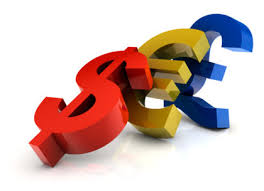 Виклики перед вітчизняними підприємствами
Можна виокремити дві групи причин низької конкурентоспроможності вітчизняних підприємств – ендогенні (зумовлені діями (або бездіяльністю) самих компаній) і екзогенні (спричинені особливостями вітчизняної системи господарювання).
До ендогенних ми відносимо такі : 
недооцінка питань управління конкурентоспроможністю у практиці сучасного вітчизняного менеджменту; 
відсутність на переважній більшості підприємств стратегії забезпечення конкурентоспроможності на середньо- та довгострокову перспективу. Переважна більшість вітчизняних підприємств промислового сектору з об'єктивних причин і до нині недостатньо займаються питаннями власного стратегічного розвитку, хоча б на примітивному методологічному рівні; 
високі енерго-, матеріало- і трудомісткість виробничого процесу, що підвищує собівартість вітчизняної продукції, порівняно з імпортними аналогами.
Існують також екзогенні причини, які істотно уповільнюють темпи підвищення конкурентоспроможності вітчизняних підприємств. На наше глибоке переконання, однією із причин є низький рівень розвитку конкуренції та неефективність конкурентного середовища. Очевидно, що відсутність умов для розвитку здорової, ефективної конкуренції істотно знижує стимули підприємств до створення технологічних, організаційних чи навіть управлінських переваг перед конкурентами.
Як вистояти і боротися
Враховуючи всю повноту та неординарність проблем, на наше глибоке переконання, будь-які "разові" заходи "по ситуації" можуть лише на короткий час поліпшити конкурентоспроможність вітчизняних підприємств. Для її ефективного вирішення необхідно реалізувати комплекс таких заходів: 
підвищення якості державних інститутів. Важливо щоб правова і судова система гарантувала права власності;
розвиток інституту конкуренції;
зниження бар'єрів входу на ринок та виходу з ринку;
дебюрократизація економіки на основі проведення адміністративної реформи;
реалізація стратегії "ефективного конкурента", тобто виділення фірми, яка виступає новатором у сфері товарного асортименту, технології виробництва;
перехід від агресивної політики щодо обмеження імпорту до політики стимулювання експорту.